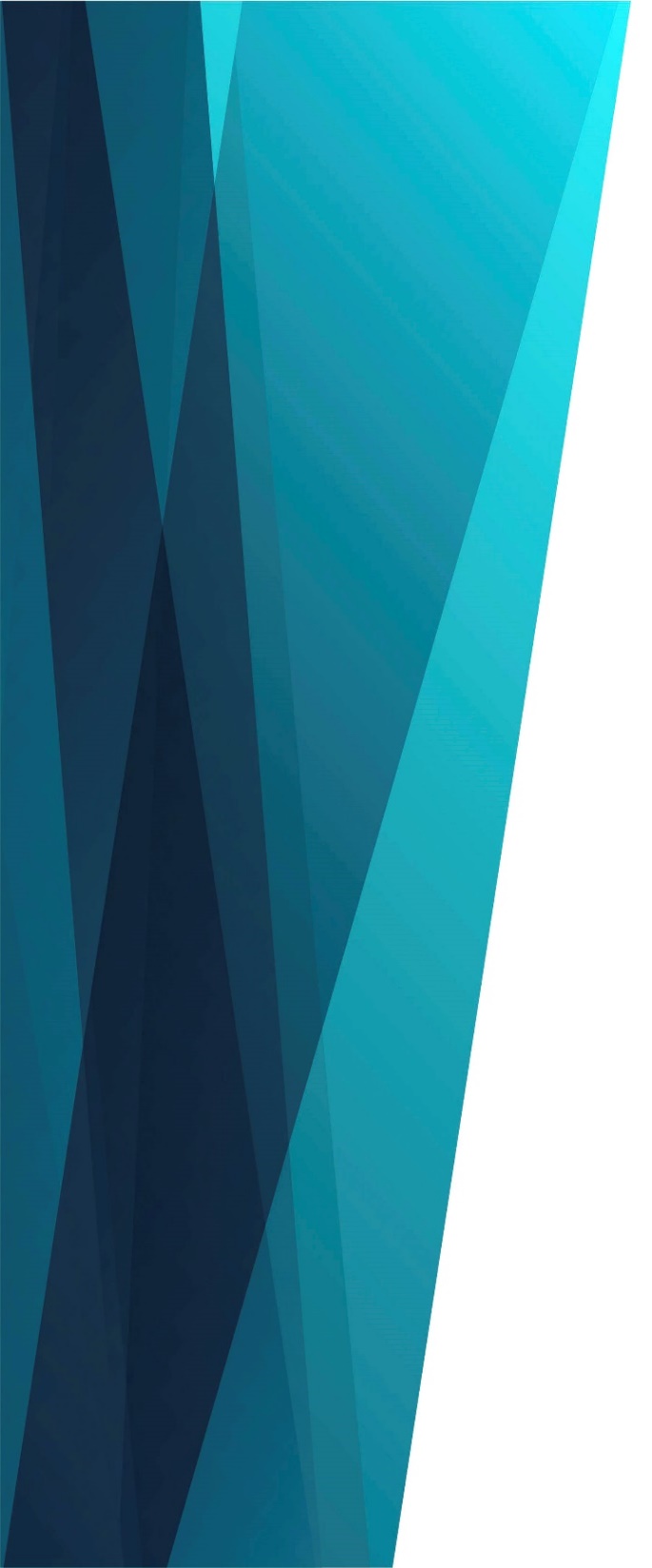 Как стремлюсь я
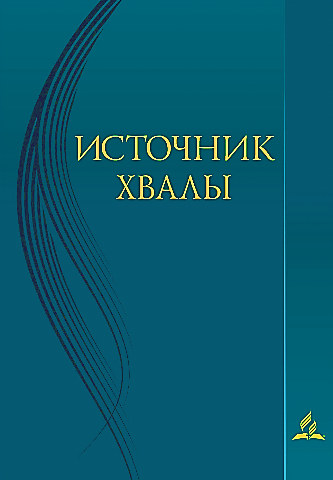 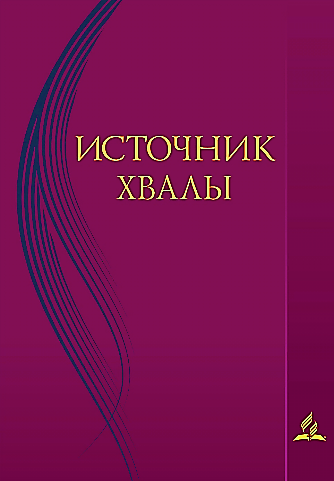 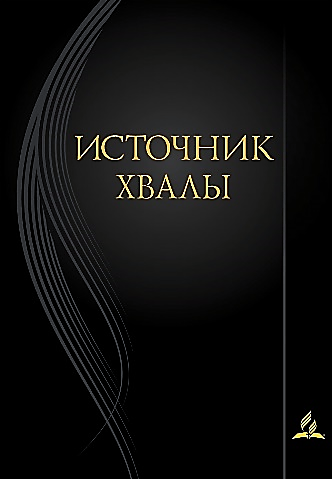 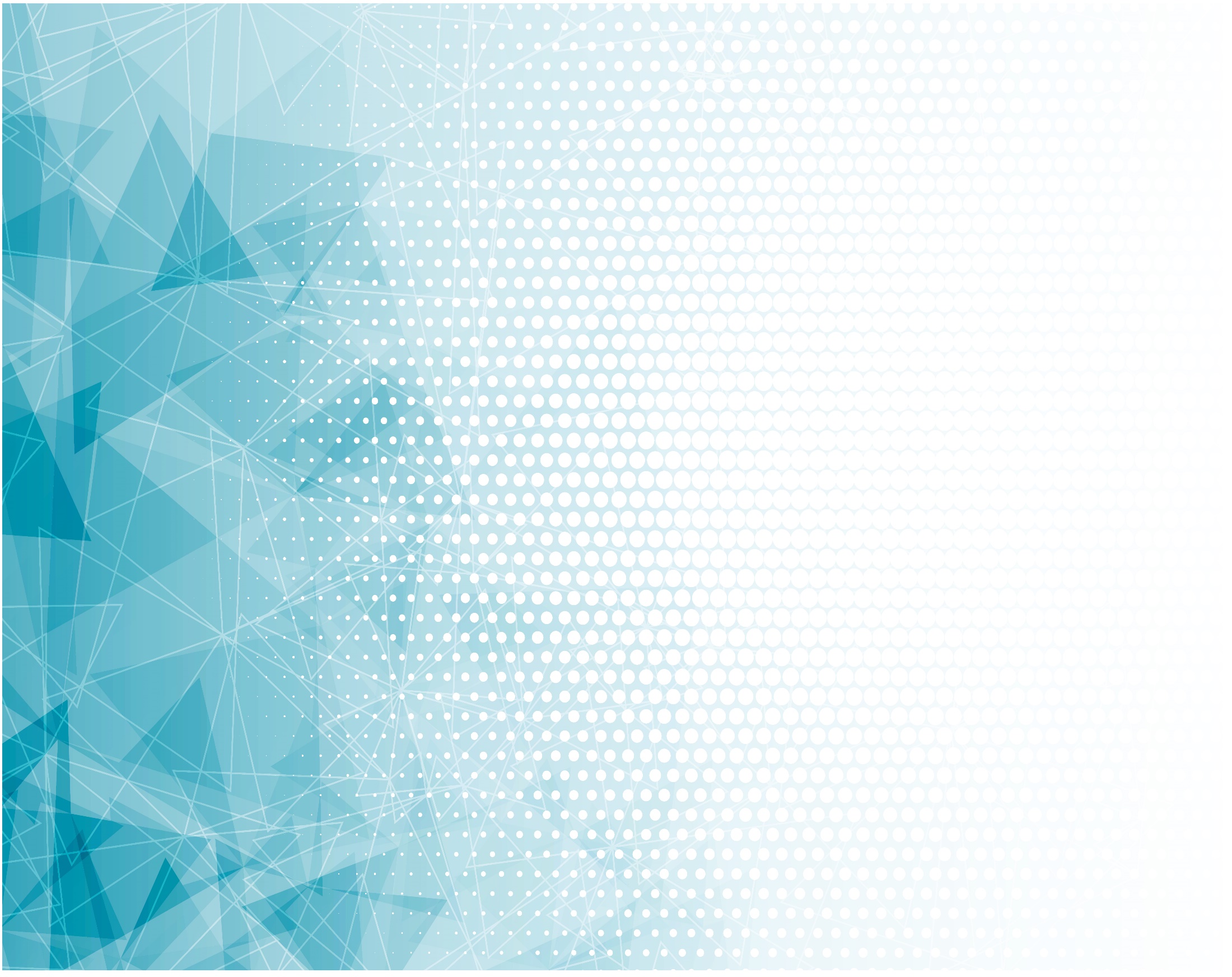 Как стремлюсь я, 
Как стремлюсь я
Светлый лик зреть Иисуса!
Вся душа полна желанья
Ввек иметь с Ним обитанье
И пред троном Божьим быть
И пред троном Божьим быть.
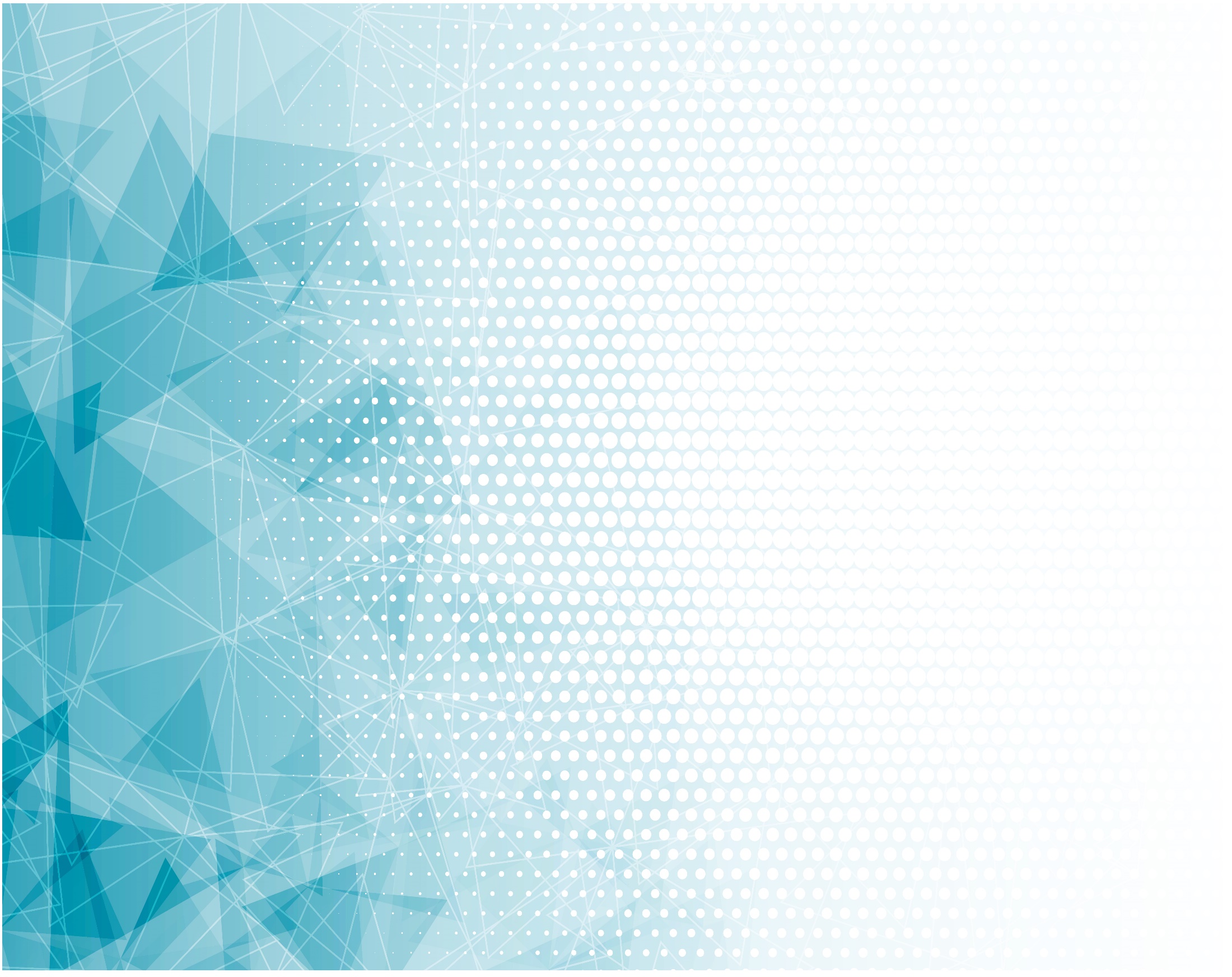 Нежный свет, дивный свет!
Солнце шлёт с небес привет.
О, когда ж туда приду я,
С сонмом праведных,
Ликуя, - видеть дивный 
Образ Твой?
Видеть дивный образ Твой?
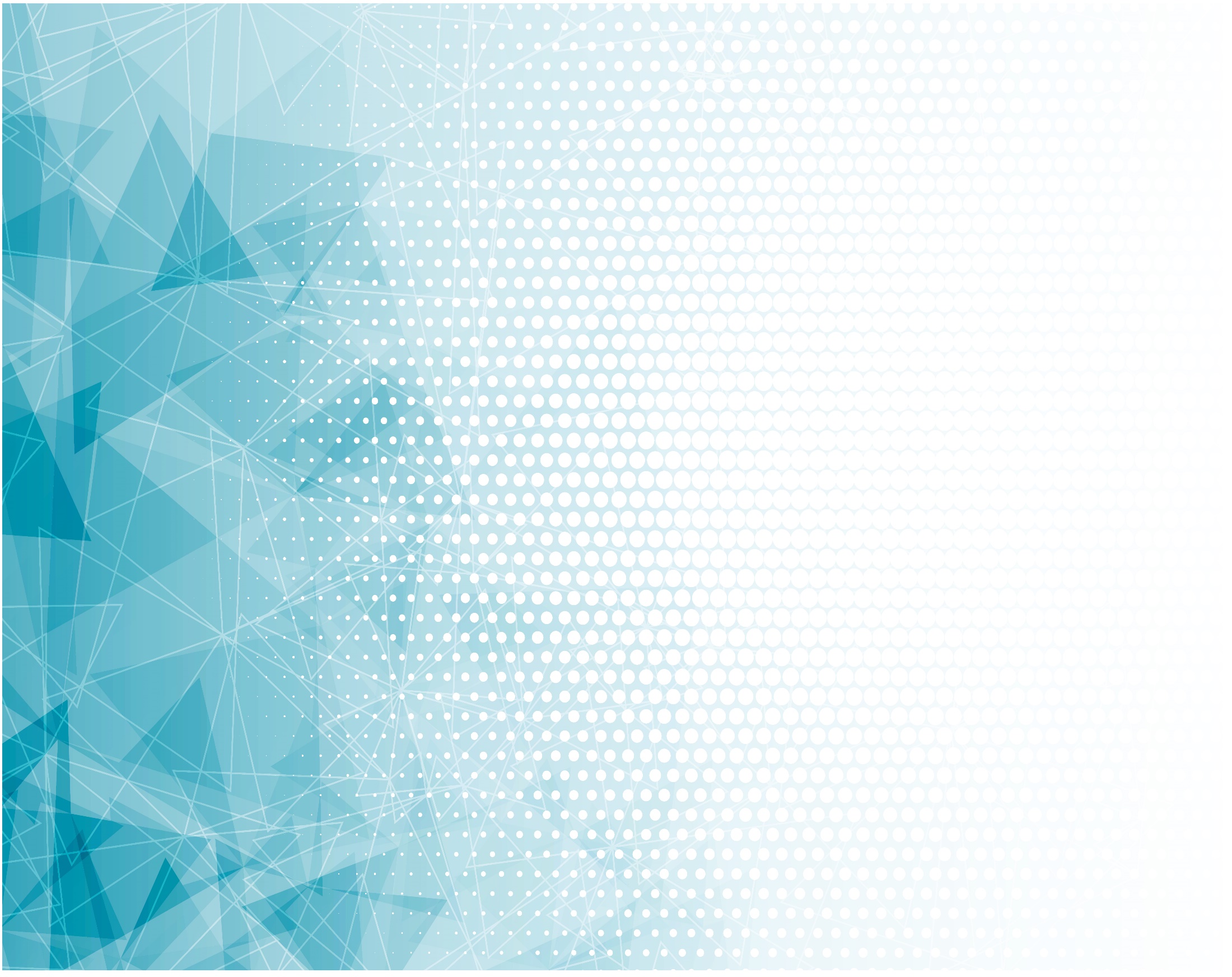 Ах, как сладки, 
Как чудесны
Песни ангелов небесных!
Если крылья я имел бы,
От долин и гор взлетел бы,
Ныне на святой Сион.
Ныне на святой Сион.
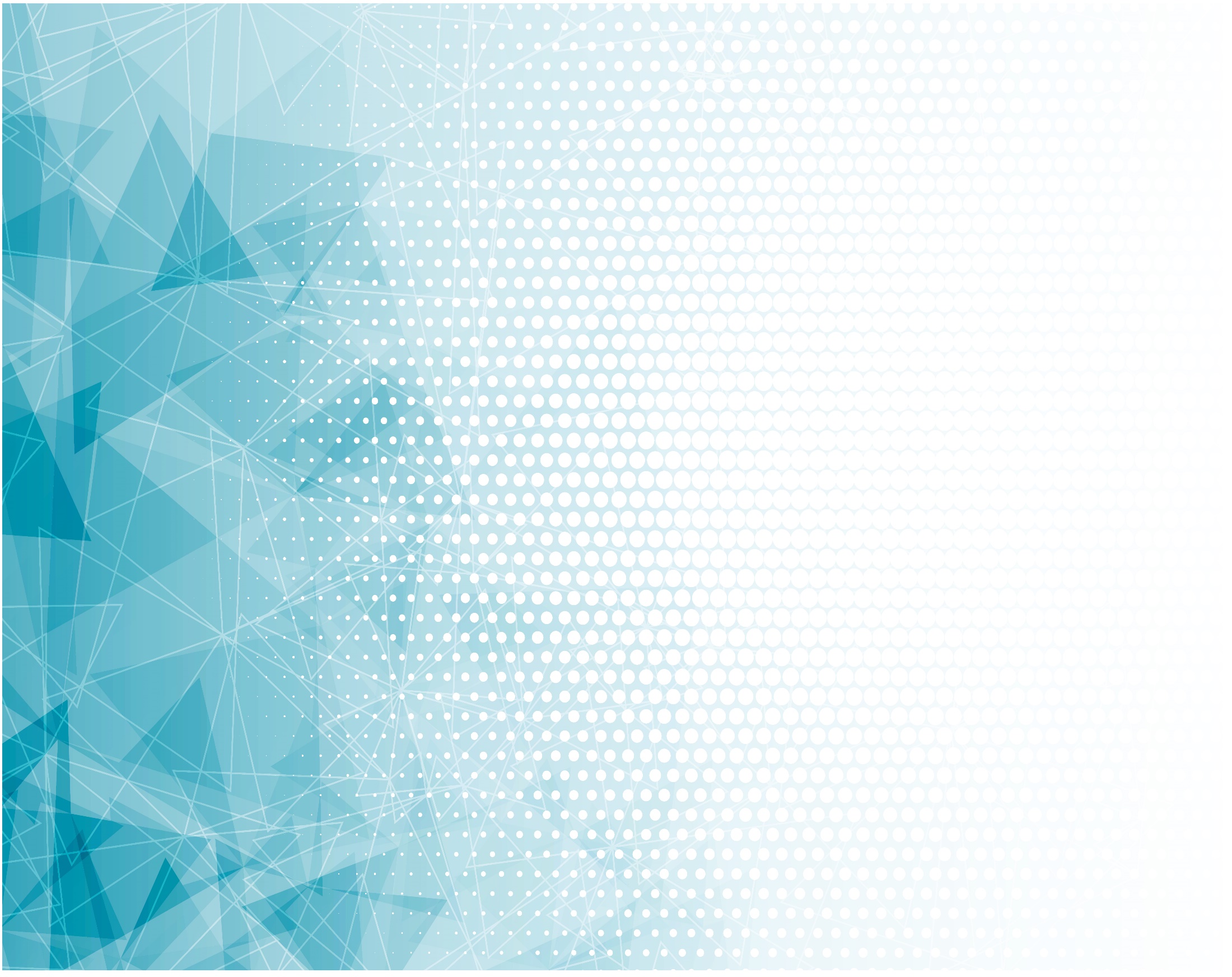 Что за радость, 
Что за радость!
Вечной жизни Вкусим сладость.
Вечный город 
В блеске злата –
О Господь, мне непонятна
Радость вечная небес.
Радость вечная небес.
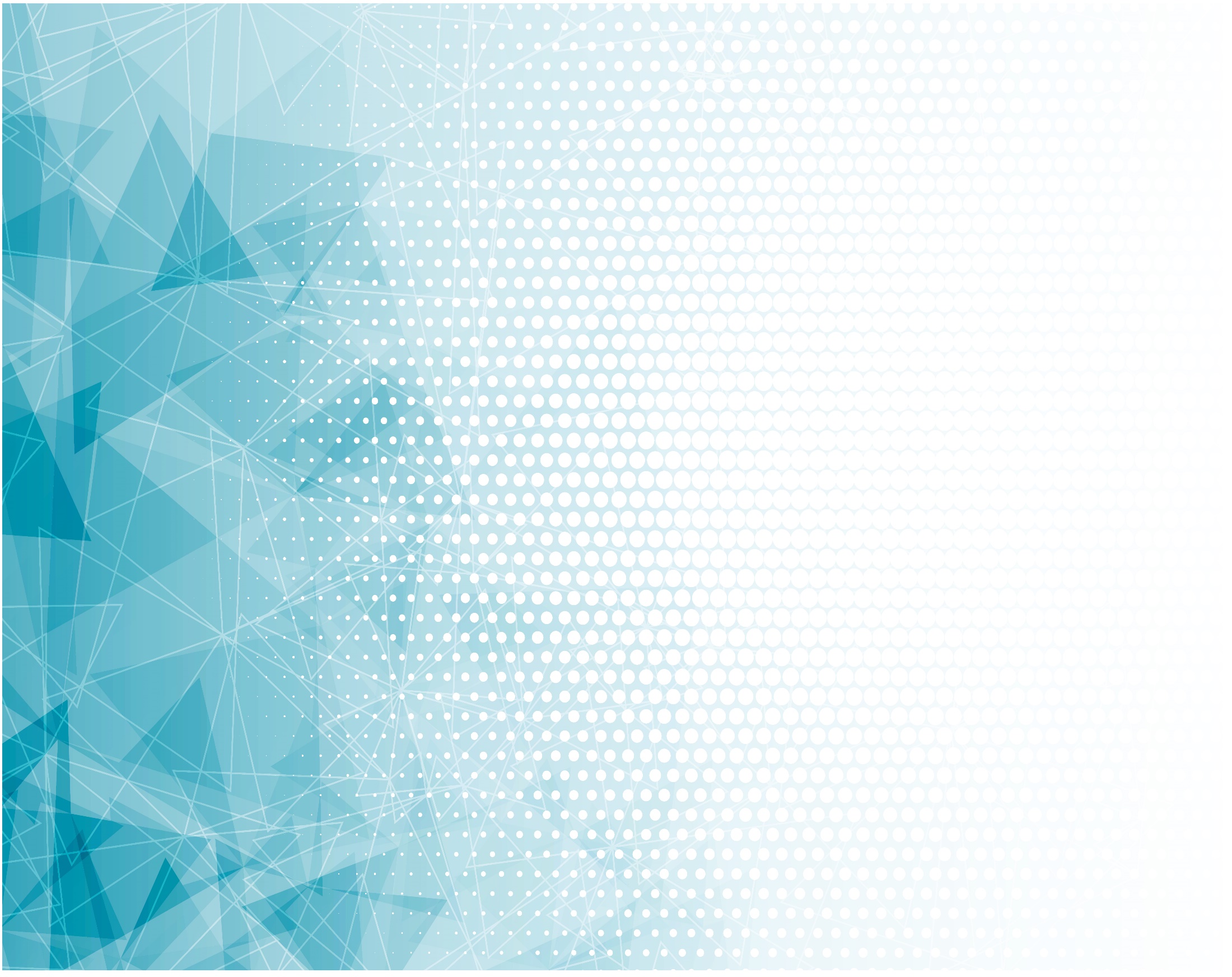 Край Отчизны, 
Цель стремленья,
Как манят твои селенья!
Там под сенью древа жизни
Будем мы, как в сновиденье.
О, введи нас, Боже, в рай!
О введи нас, Боже, в рай!